Global Securitization Marketsand Selected Issues
Mark Adelson
Editor, Journal of Structured FinanceIndependent Consultant 

11th Securitisation SummitNovotel Mumbai International AirportMumbai, India, 19 May 2023Vinod Kothari Consultants
Overview
Declining global securitization activity (U.S., Europe, China)
Economic headwinds
macroeconomic: inflation and possible recessions in both U.S. and EU
Hot real estate markets in the U.S.
Other issues and challenges
SEC proposed conflict-of-interest rule
EU transparency regulation
ESG: Environmental, social and governance considerations
2
U.S. Structured Finance Issuance Volume (US$ trillions)
Source: SIFMA. Note: 2023 is through March.
3
U.S. Structured Finance Issuance Volume, ex-Agency MBS (US$ trillions)
Source: SIFMA. Note: 2023 is through March.  symbol denotes troubled vintages.
4
European Securitization Volume - Placed & Retained (€ billions)
€1 ≈ ₹90 ≈ US$1.10
Source: AFME Annual Q4 Securitisation Data Reports.
5
Chinese Securitization Issuance Volume (元 trillions)
元1 ≈ ₹11.8 ≈ US$0.144
Source: S&P.
6
U.S. Inflation: Consumer Price Index (12-month Change)
Source: Federal Reserve Bank of St. Louis (CPIAUCSL)
7
U.S. Inflation: Federal Funds Target Rate (%)
Note: The Federal Funds target rate started being given as a range on December 16, 2008. Values shown after that date reflect the upper bound of the target range.
8
Possible Recession: U.S. Real GDP (12-month Change, %)
U.S. GDP annual growth rate for 2023Q1 was 1.1%EU GDP annual growth rate for 2023Q1 was 0.3%
Source: Federal Reserve Bank of St. Louis (A191RO1Q156NBEA)
9
Hot Real Estate Market: California, FHFA Home Price Index
Overheated market?
Note: A “possible bubble” is shown where home prices are more than 20% above the 1995-2015 trendline. Source: Federal Housing Finance Agency (HPI_EXP_state.xls).
10
Hot Real Estate Market: Florida, FHFA Home Price Index
Note: A “possible bubble” is shown where home prices are more than 20% above the 1995-2015 trendline. Source: Federal Housing Finance Agency (HPI_EXP_state.xls).
11
SEC Conflict-of-Interest Proposal
Proposed Rule 192 would prohibits conflicts of interest in securitizations (quick fact sheet, rule proposal)
Prompted by episodes where a participant in a transaction “bet against” the transaction
Abacus CDO (Goldman Sachs settled for US$550 million)
Magnetar (Various settlement incl. Merrill Lynch for US$131 million)
Many comments rec’d, including opposition from industry groups and the American Bar Assoc
12
EU Transparency Requirements: Int’l Application
Strict interpretation of current regulation prevents EU investors from investing in non-EU deals unless the deals strictly comply with EU transparency standards
EU Commission report on the securitization regulation (SECR)
Investor due diligence (SECR Art. 5)
Risk retention (SECR Art. 6)
Transparency (SECR Art. 7)
Trade association opposition
13
ESG -- Definitional & Other Issues
Environmental:
Solar, wind, hydroelectric 
Coal 
Natural gas? Nuclear? Oil? Air travel? Hazardous waste disposal?
Measuring greenhouse gas (GHG) emissions and “carbon footprints”
Social: 
Low-income housing, electric vehicles, fuel efficient vehicles, Fannie Mae social index 
Products produced with slave labor 
Increasing availability of credit to the poor?
Armaments/national defense?
Governance: 
It’s about the relationships among the participants in a transaction, incl. investors
Is there understanding and agreement about how things are supposed to work? 
Litigation signals a failure of governance
14
ESG -- Initiatives
U.N. Dept. of Economic & Social Affairs: 17 Goals
PRI Association: based on U.N. sponsored “Principles of Responsible Investment”
Net Zero Asset Managers goal to achieve net zero emissions
Vanguard withdraws from NZAM in Dec. 2022
EU laws: SFDR
US laws: some progress, but headwinds
15
ESG -- European Laws
Europe is ahead: Sustainable Finance Disclosure Regulation (SFDR)
Commission Delegated Regulation (EU) 2022/1288 of 6 April 2022
Regulation (EU) 2019/2088 of the European Parliament and of the council of 27 November 2019
Joint Consultation Paper on the Review of SFDR (12 April 2023)
Classes of products
Products that have sustainable investment as an objective (Art. 9)
Products that promote environmental or social characteristics (Art. 8)
The key is that the EU is far along in creating standards
16
ESG -- U.S.
SEC
Proposed ESG disclosures for financial advisors and funds
Enforcement task force on climate & ESG issues
No proposals yet for comprehensive ESG disclosures by securitization issuers
No widely accepted standards/definitions
Headwinds
Potential Cong. override of solar cell exception (H.J. Res. 39)
Attempted Cong. override of DOL permissive ESG regulation (H.J. Res. 30)
Attempted Cong. override of clean water expansion (H.J. Res. 27)
Republican Senators warning to law firms
CFPB proposed PACE loan regulation
State anti-ESG laws (e.g., Florida, Kansas, Texas bills 1 & 2)
17
ESG -- U.S. Energy Consumption by Source and End Use, 2021
9.73  1016 BTUs Total
Source: U.S. Energy Information Administration (https://www.eia.gov/energyexplained/us-energy-facts/).
18
ESG -- Investment Approaches
Considering how a company’s governance and its environmental and social impact affect its financial performance.
Negative screens to promote social and environmental good by avoiding investment in disfavored products or services(“socially responsible investing”)
Positive screens, which seek to achieve positive social or environmental impact by investing in favored industries or activities (“impact investing”)
Active engagement with company management
19
Mark Adelson is an independent consultant, the editor of The Journal of Structured Finance, and the content director at Portfolio Management Research (f/k/a Institutional Investor Journals). He was chief strategy officer of The BondFactor Company LLC from November 2012 to April 2016. Adelson served as S&P's chief credit officer from May 2008 until December 2011 and then held a research position at the company through August 2012. As S&P's chief credit officer he supervised the overhaul of the company's rating criteria in the wake of the financial crisis. He previously worked at Nomura Securities and Moody's. He started his career in the MBS department of Thacher Proffitt & Wood. He is a frequent author and speaker on securitization topics, with particular emphasis on MBS and CDOs/CLOs, and he is a member of the Structured Finance Committee of the NYC Bar Association.
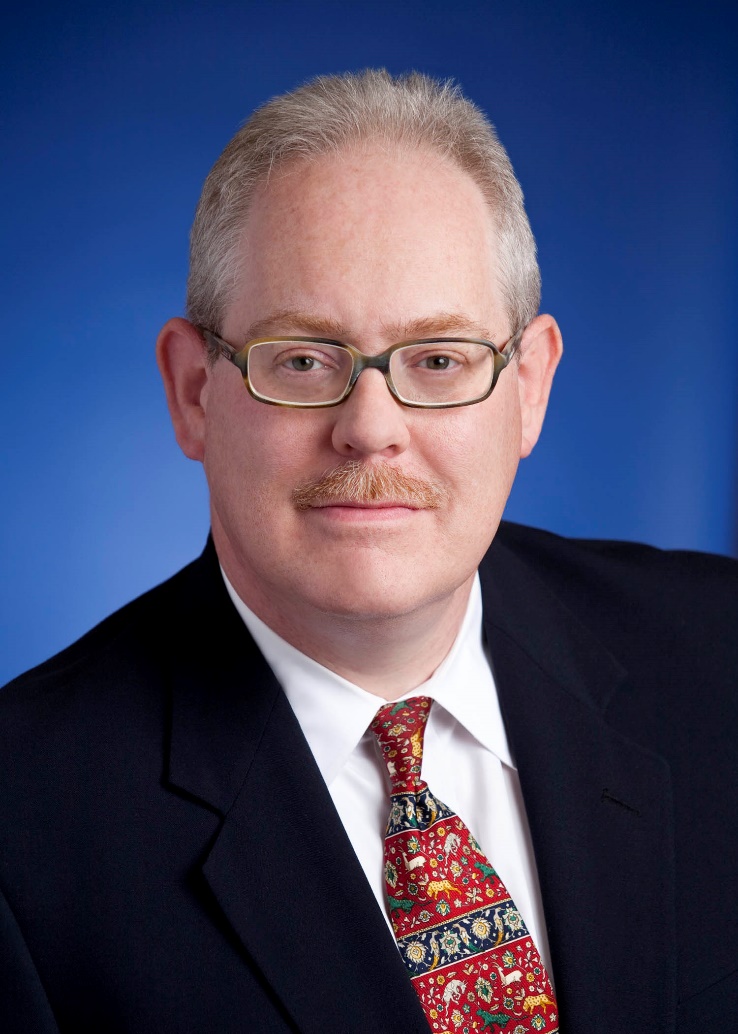 20